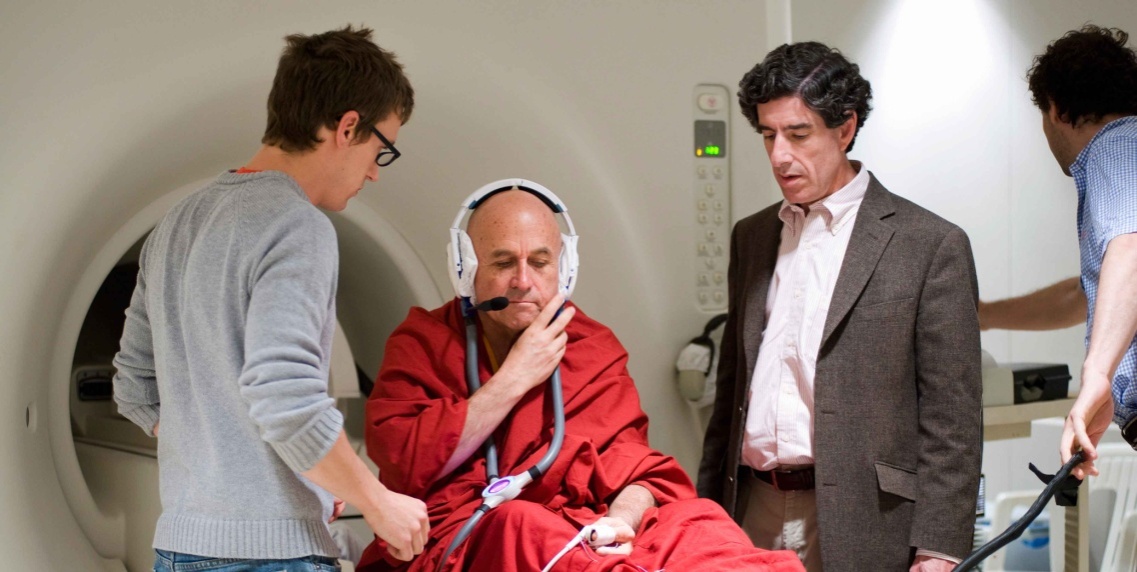 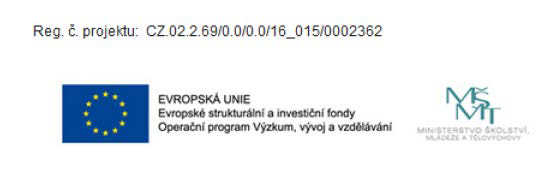 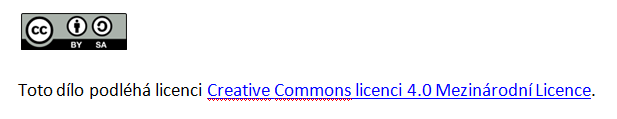 Práce se stresem.
Vztah k základním patofyziologickým jednotkám a vybraným onemocněním CNS.
Autor: kolektiv autorů pod vedením prof. MUDr. Petra Zacha, CSc. z Ústavu Anatomie 3. LF UK
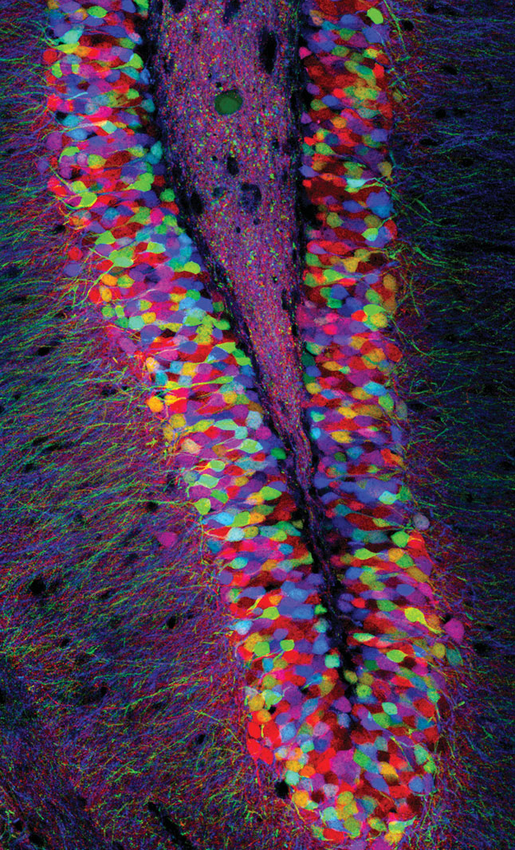 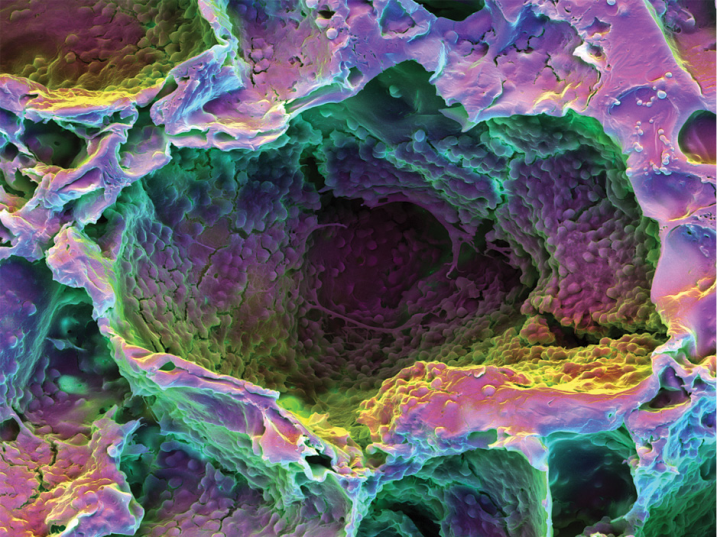 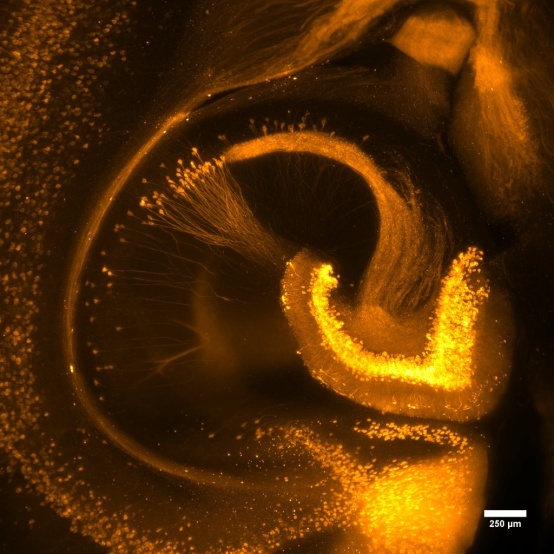 a) mozkový kmen a retikulární formace – anatomický podklad základních poruch (adrenalinová reakce, poruchy spánku)b) mezimozek – anatomický podklad základních poruch (Wernickeův-Korsakovův syndrom, konfabulace, poruchy nálady, narkolepsie)c) bazální ganglia – anatomický podklad základních poruch (Parkinsonova choroba a syndrom, chorea major Huntingtoni, afektivita)d) mozková kůra – anatomický podklad základních poruch (Alzheimerova parieto-temporální atrofie, Pickova fronto-temporální atrofie, systém odměny)e) limbický systém – anatomický podklad základních poruch (Alzheimerova choroba, poruchy nálady, systém odměny, deprese, psychotické poruchy, obsedantně-kompulzivní porucha)f) mediátory – anatomický podklad základních poruch – mediátorové systémy (noradrenalin - nálada a pozornost, dopamin - hybnost, odměna, styk s realitou, sociální vztahy, laktace, centrum zvracení, serotonin – nálada a úzkost, acetylcholin - paměť)
Psychiatrické poruchy
Demence
Manio-depresivita
Stres
Poruchy myšlení
Poruchy emotivity
Autismus
Poruchy nálad
Addikce
Struktury mozkového kmene
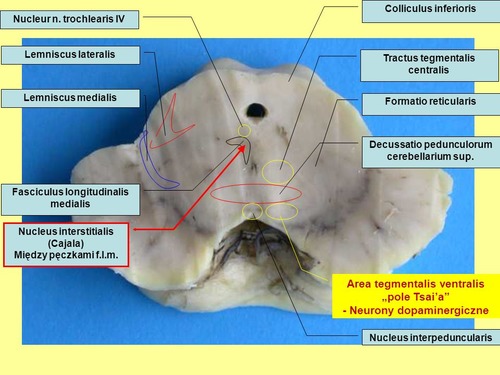 Retikulární formace
Zapojení RF
Retikulární formace
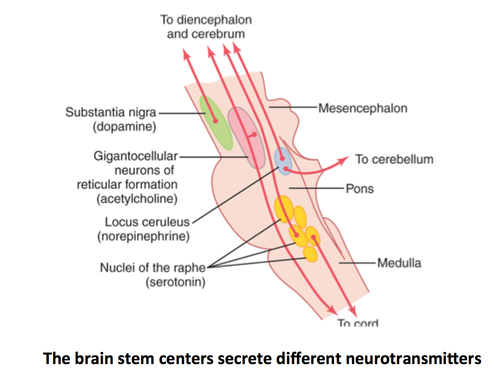 Chemické systémy RF
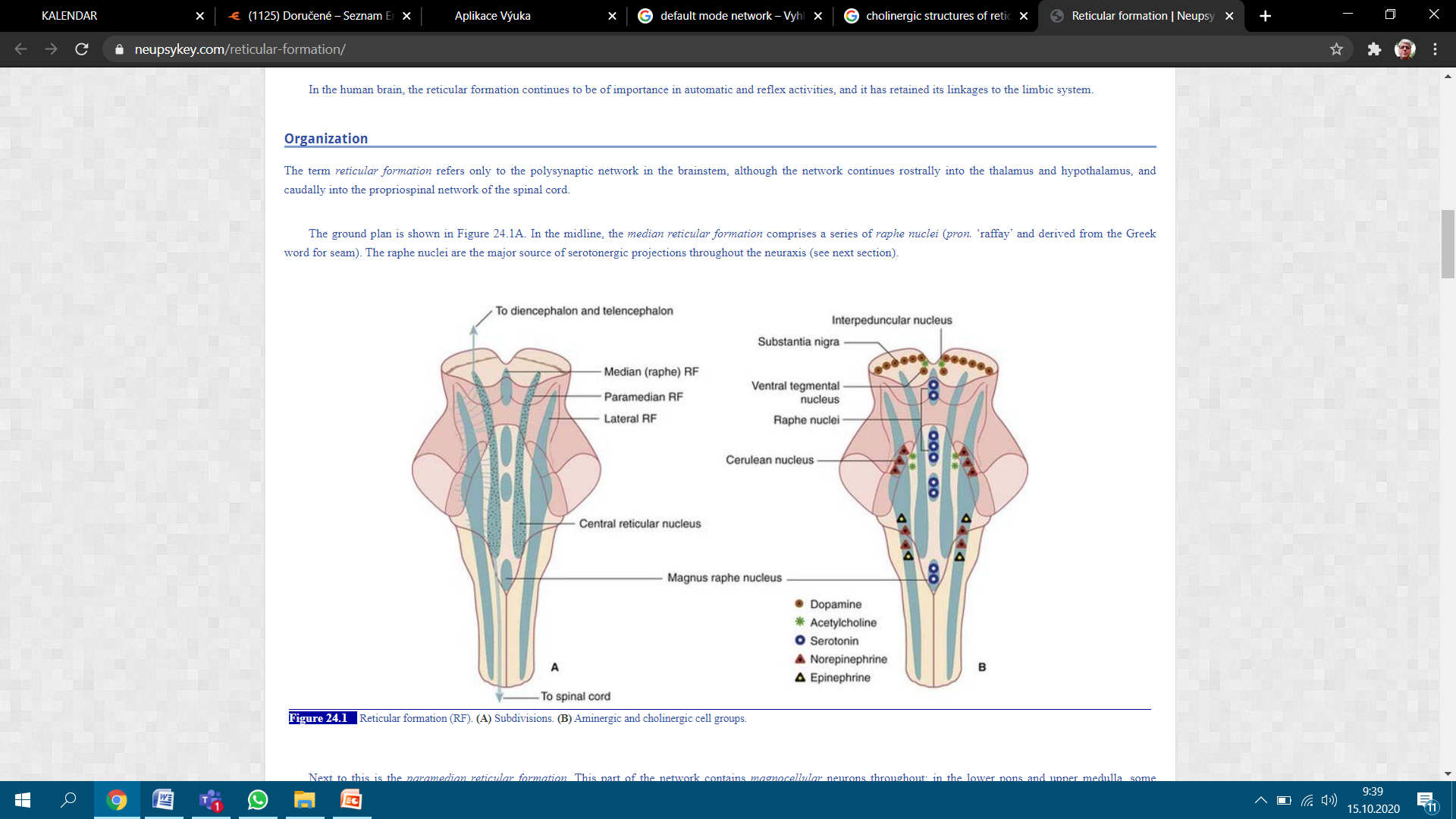 Retikulární formace CHS
ARAS
Descendentní inhibiční systém
3 chemické systémy:
Rapheální serotoninergní
Mediální monoaminergní
Laterální cholinergní
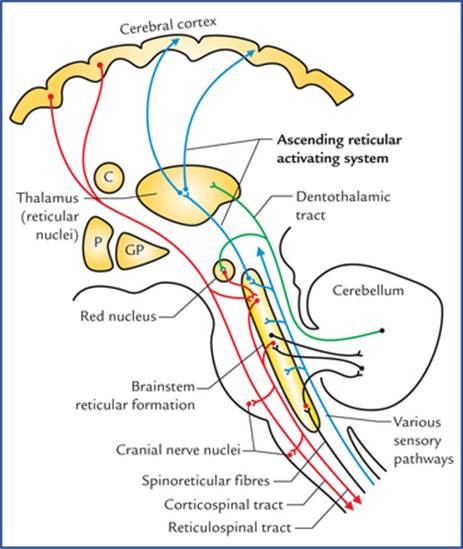 serotonin
Cardiovascular growth factor
TPH2 – specifická isoforma neuronů
Ageing, learning, memory
Metabolismus kosti
Chování
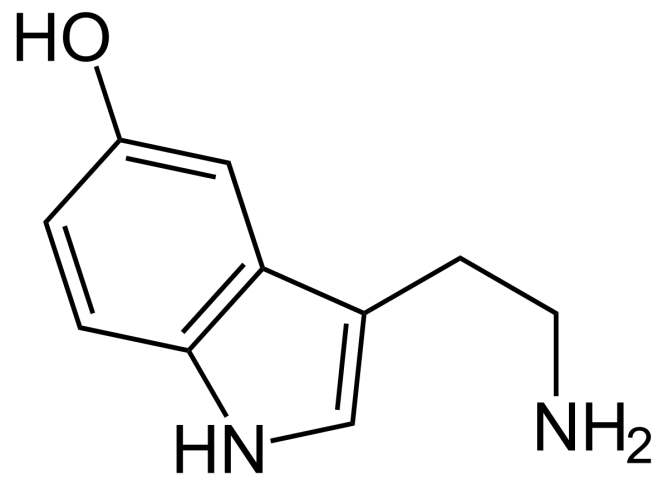 Serotoninergní systém
Centrální acetylcholin
Zvýšení kortikální reaktibility na sensorické podněty=forma attention
Excitabilita (přes nikotinové receptory aktivace interneuronů kůry) i inhibice (neurony 4 vrstvy medium spiny a pyramidové neurony 2 a 5 vrstvy kůry)
Plasticita
Rozhodování
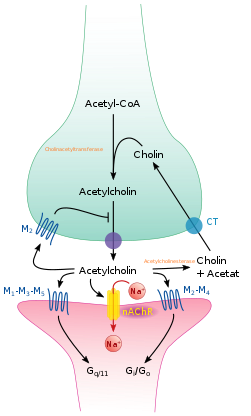 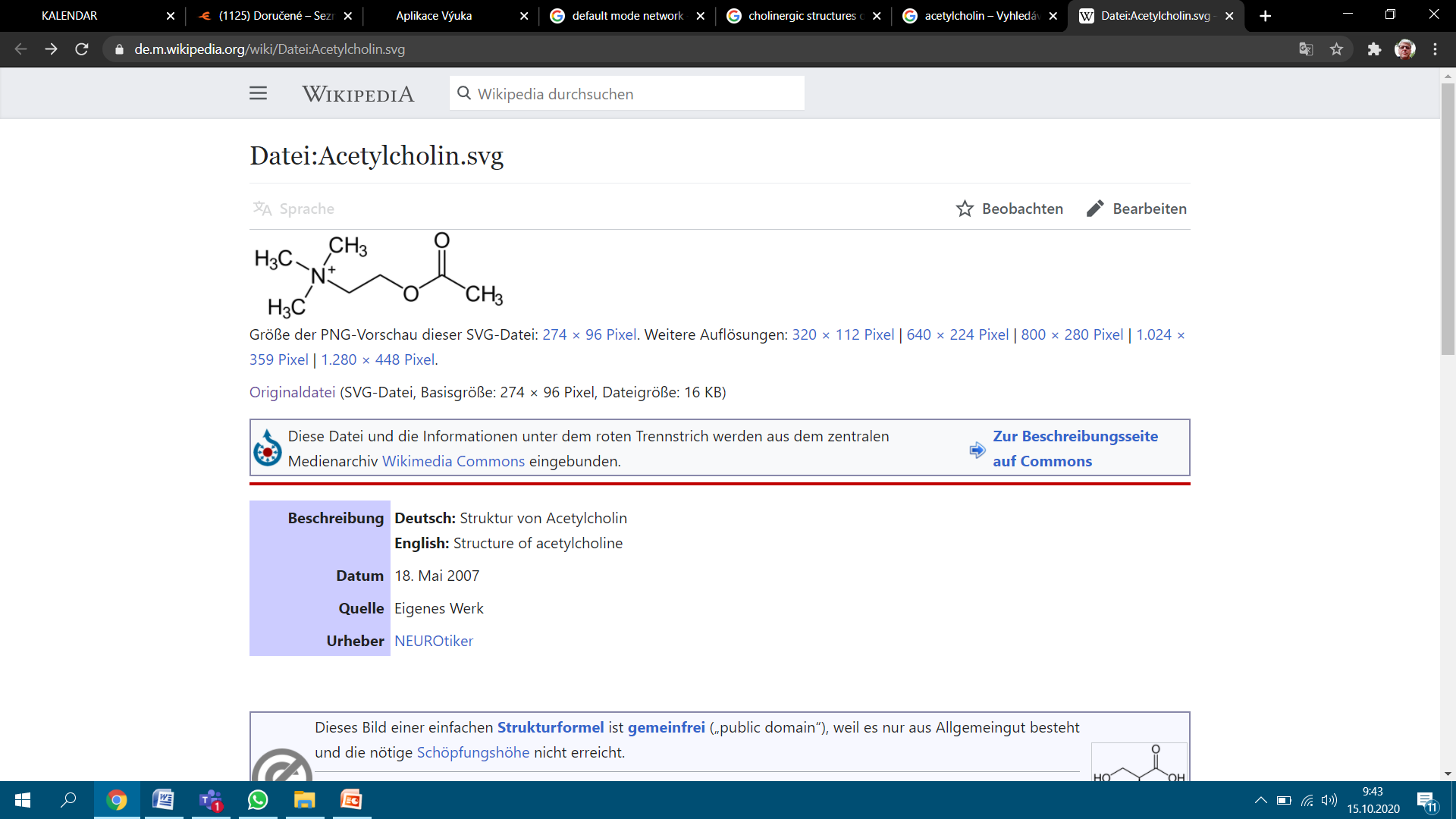 Cholinergní a monoaminergní systém
Nc. basalis Meynerti
Hlavní cholinergní spoje
Hypocretin=orexin
Hypocretin 1 a 2 (excitační neuropeptid)
Aktivace hnědého tuku
Nedostatek pozorován u narkolepsie
Stimuluje bdělý stav
Indukce příjmu potravy
Vysoká hladina=skvělá nálada a opačně
Hypocretin/Orexin
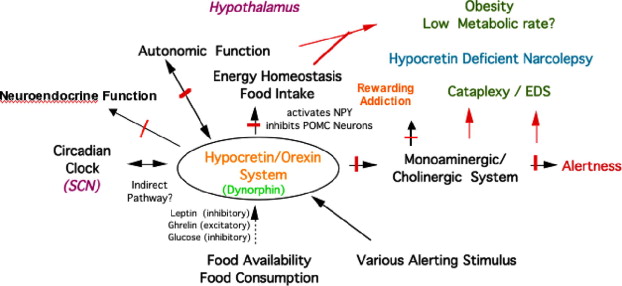 Hypocretinový systém
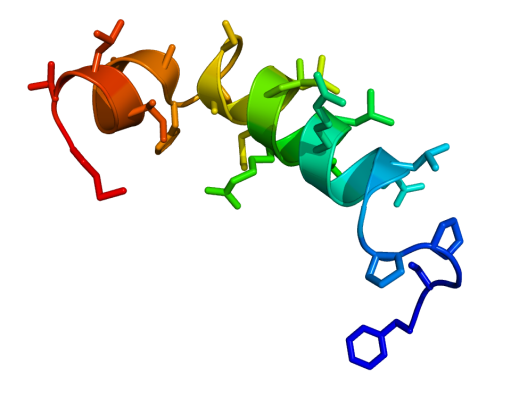 Dopaminergní systém
Systém odměny
Parkinsonova nemoc
Alzheimerova nemoc
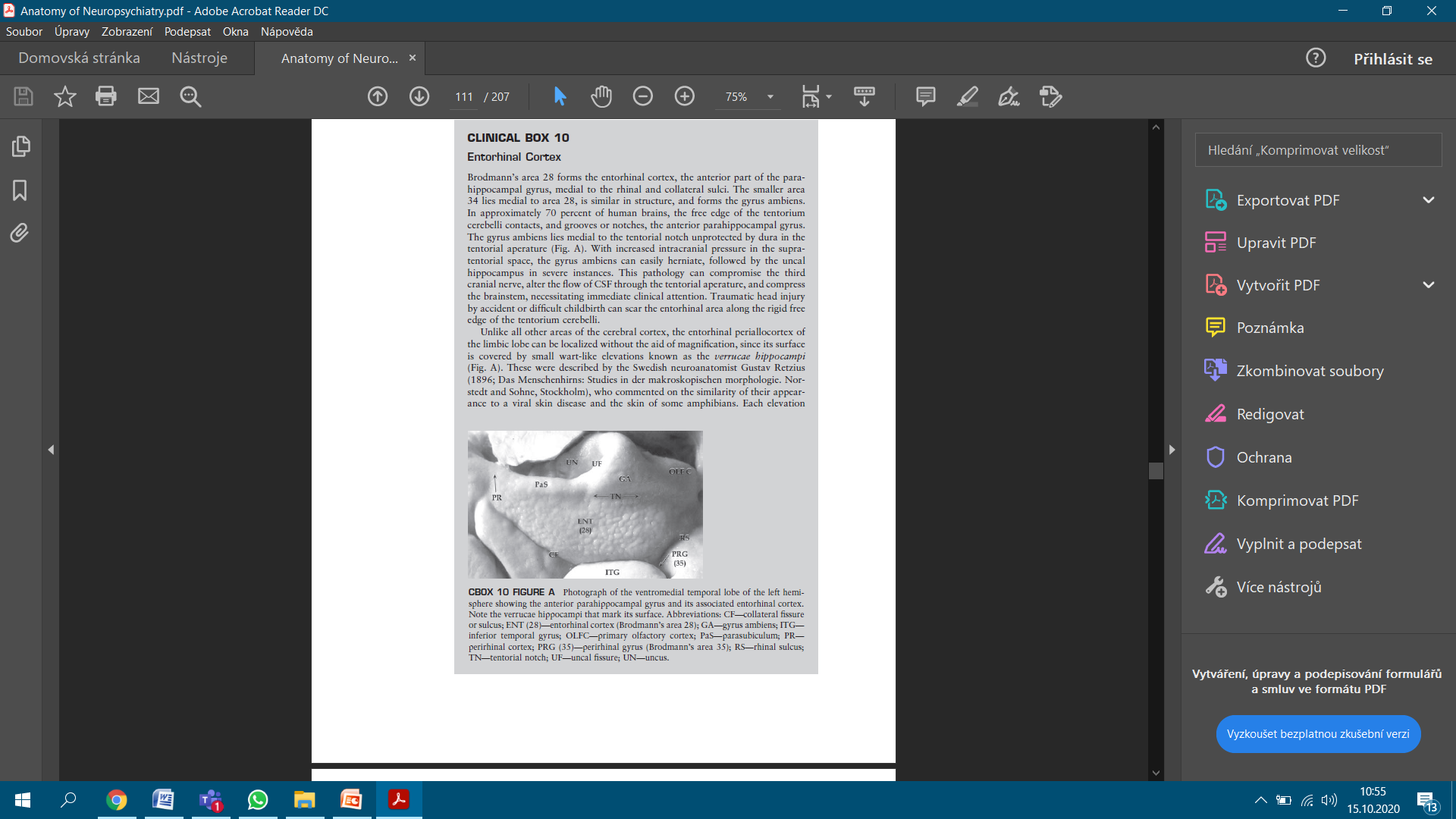 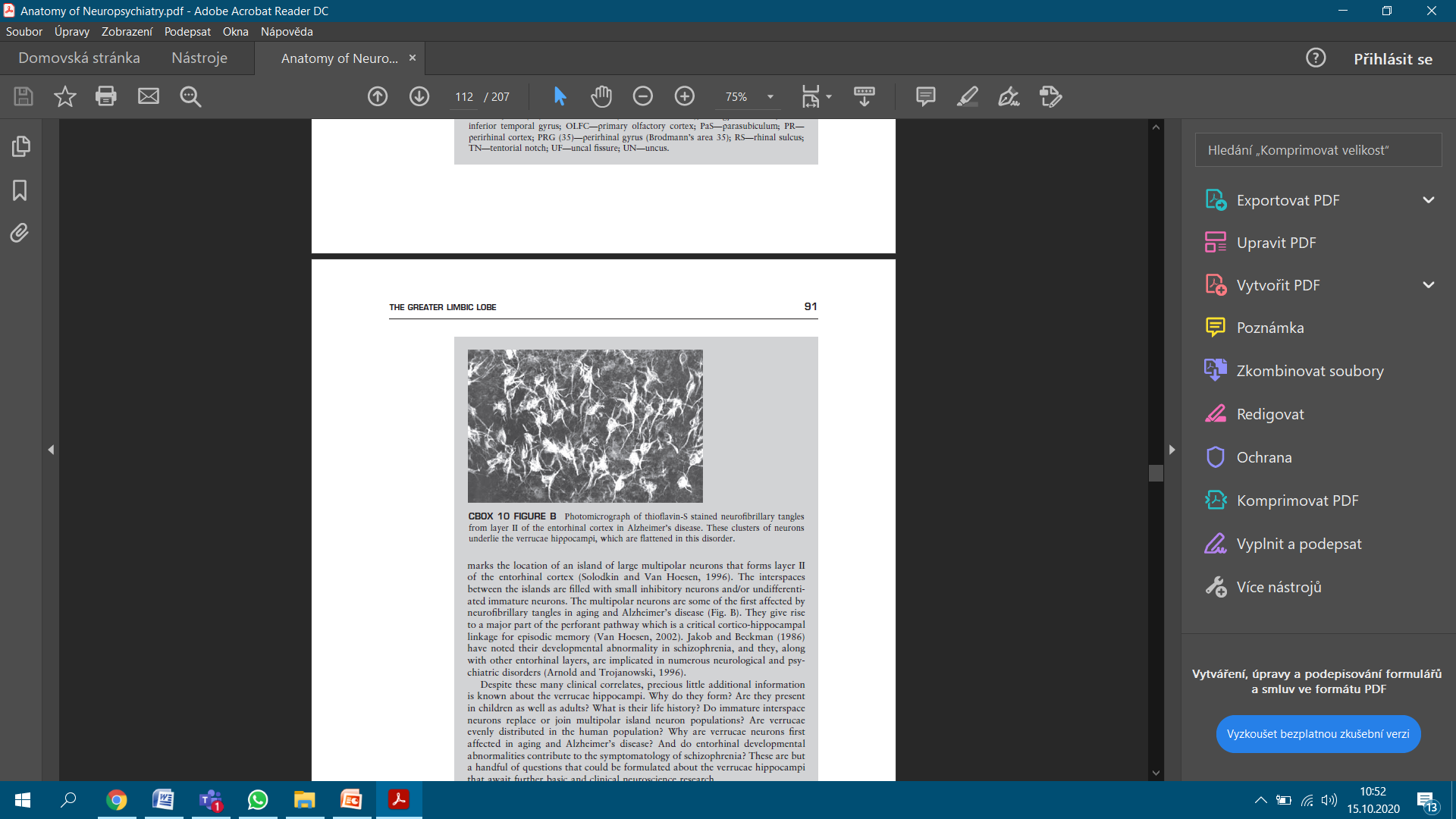 Alzheimerova nemoc
Narkolepsiečasto snížený počet neuronů produkujících orexin
Limbický systém
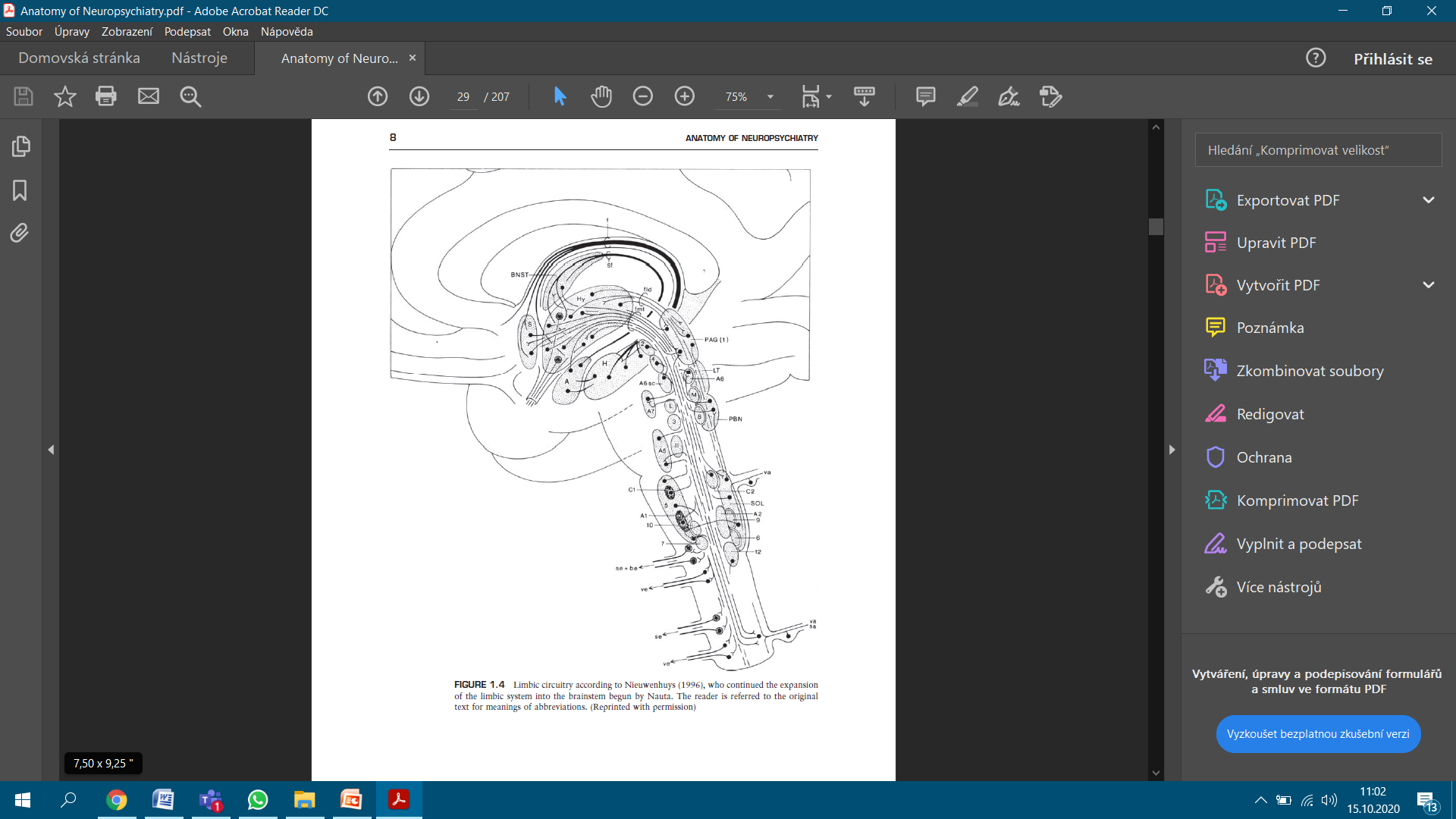 gyri
Gyrus angularis – iritace vede k out-of-body experiences
Gyrus fusiformis – face recognition area (deficit u autismu)
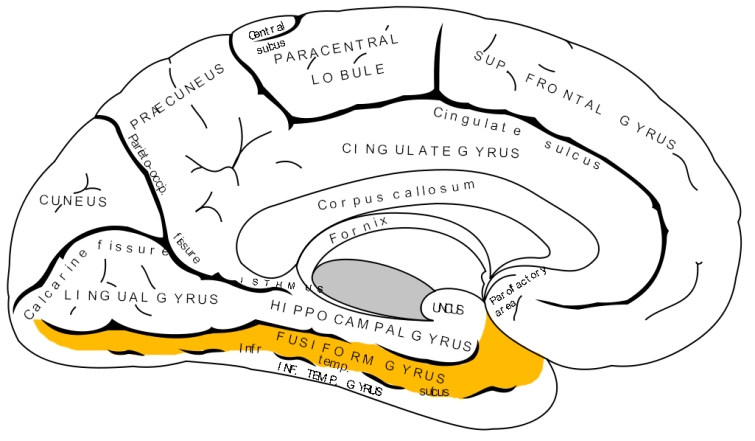 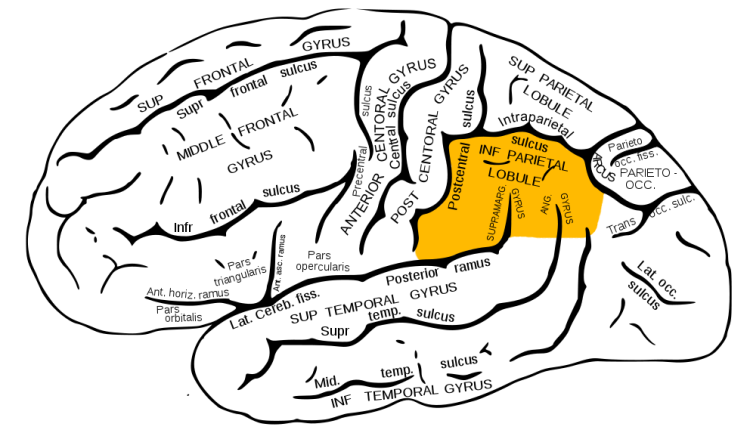 Další onemocnění
Sy Wernicke-Korsakoff – léze corpora mammillaria (změny zraku, ataxie a poruchy paměti)




Huntingtonova nemoc – protein Huntingtin, „díry“ v mozku
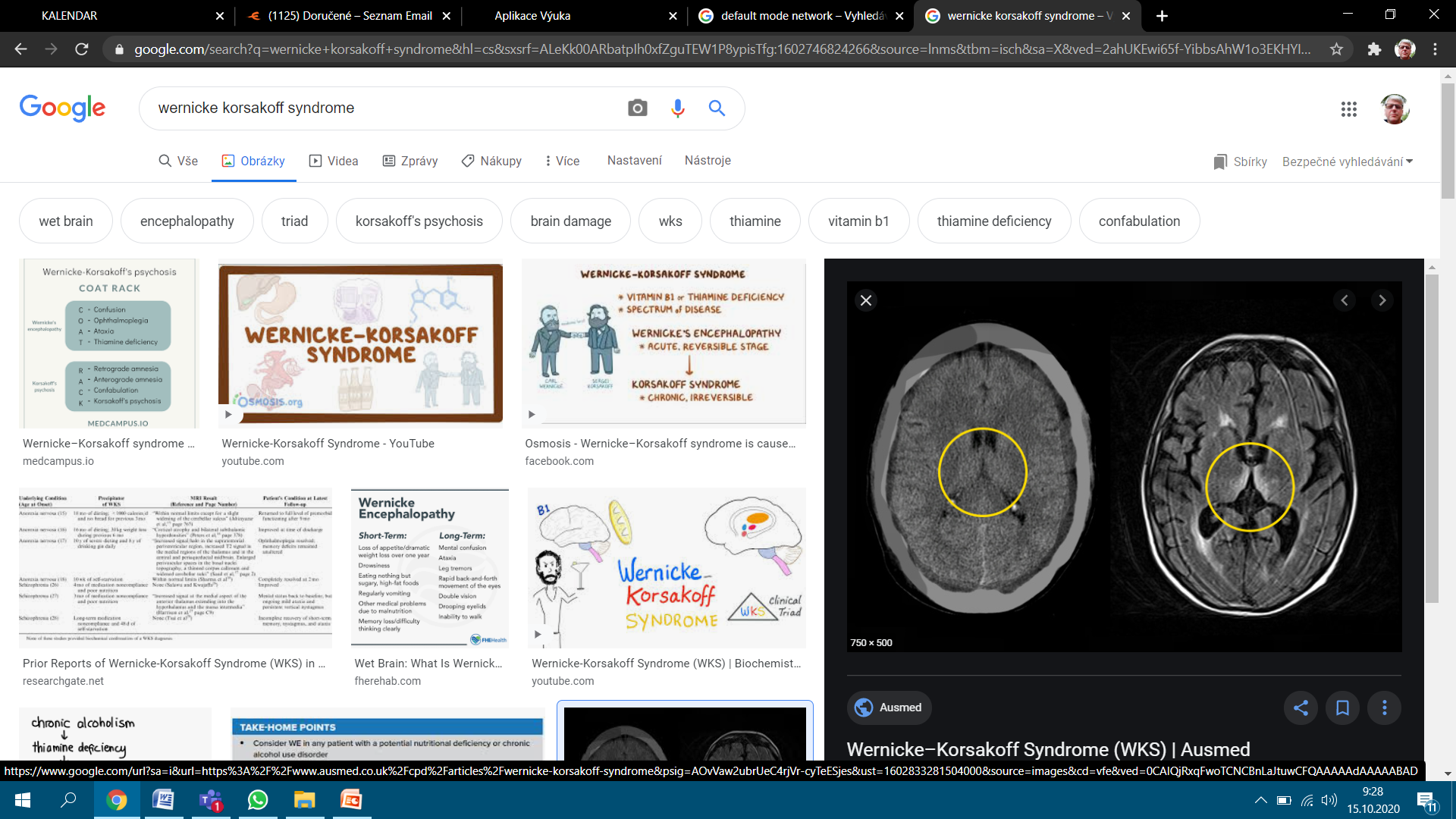 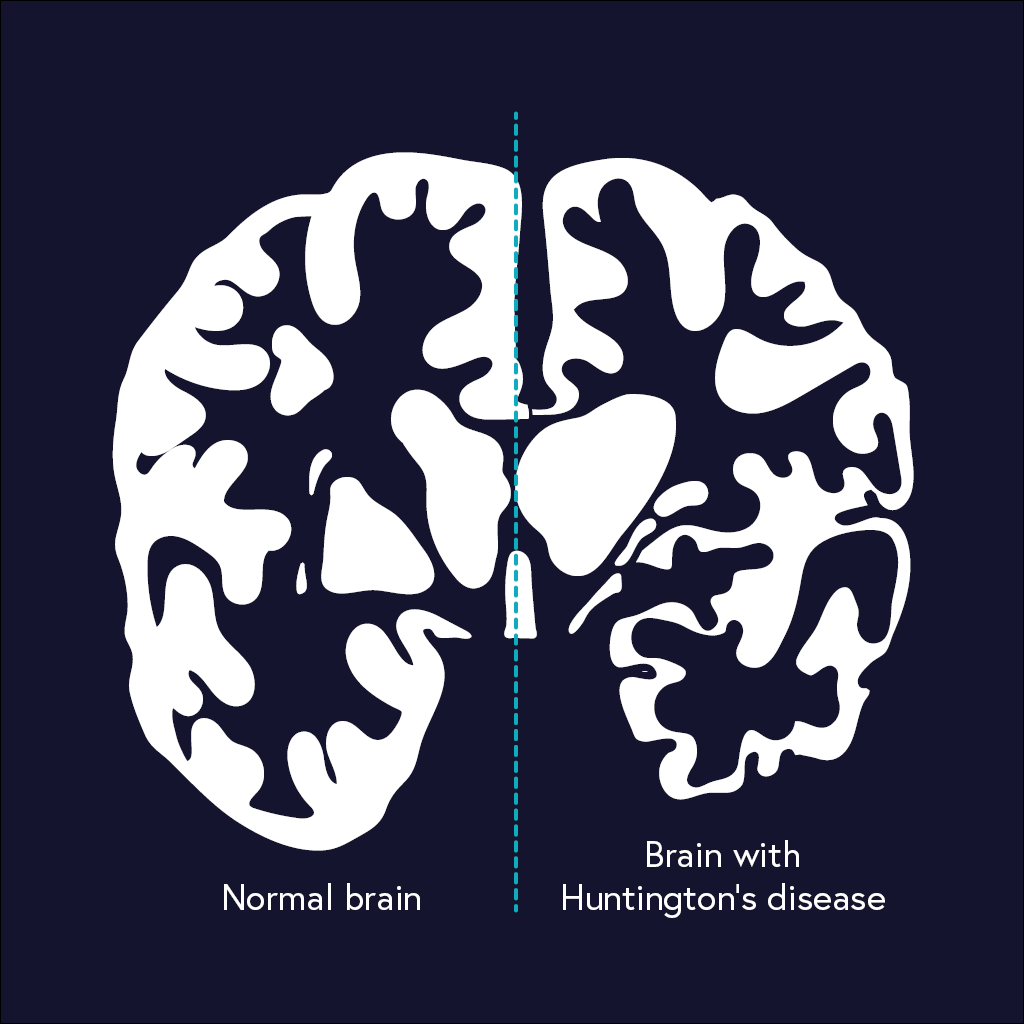 Default mode network
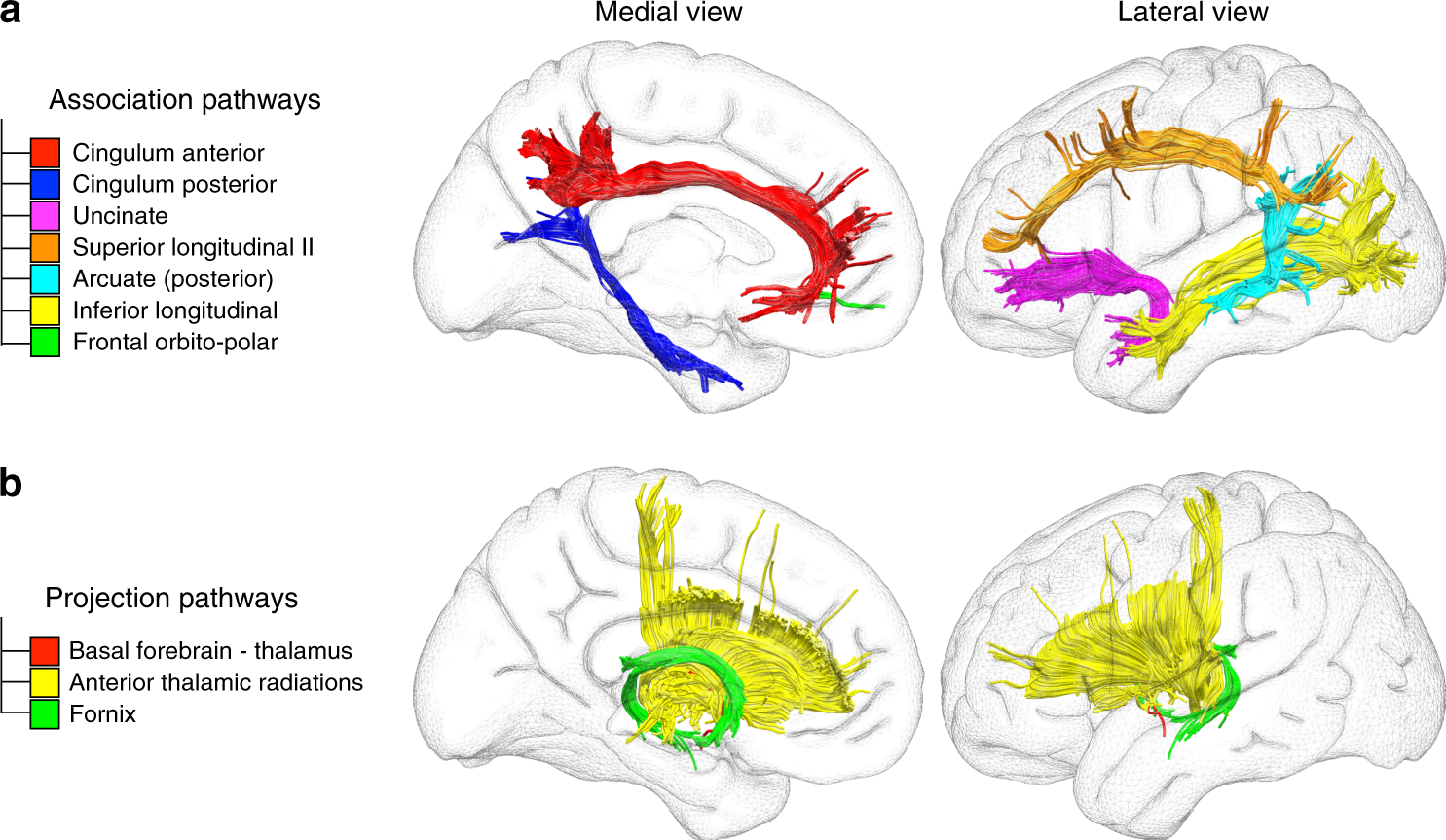 Alves, P.N., Foulon, C., Karolis, V. et al. An improved neuroanatomical model of the default-mode network reconciles previous neuroimaging and neuropathological findings. Commun Biol 2, 370 (2019). https://doi.org/10.1038/s42003-019-0611-3
DMN a TPN
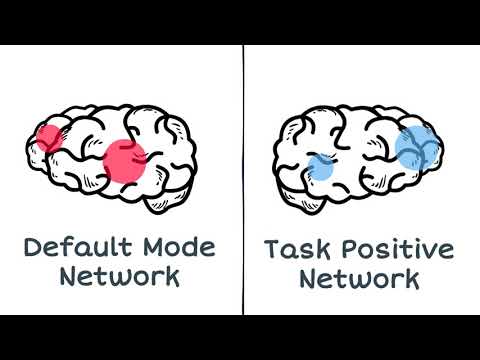 ?
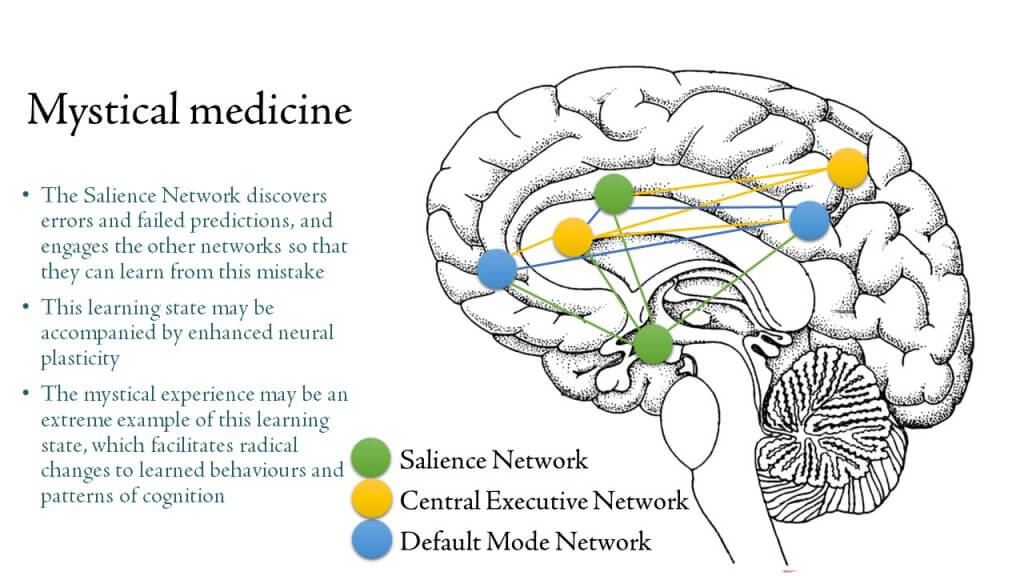 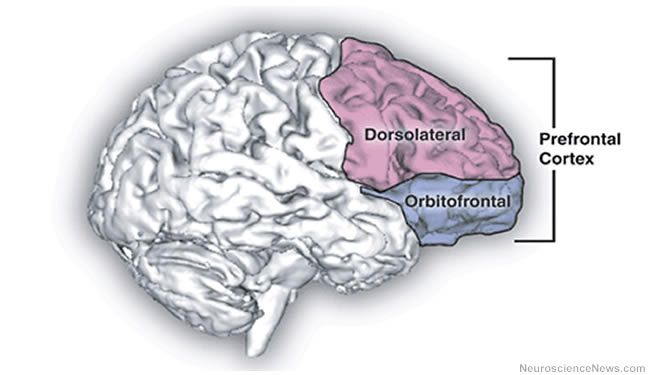 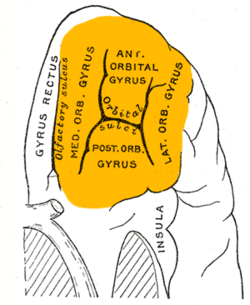 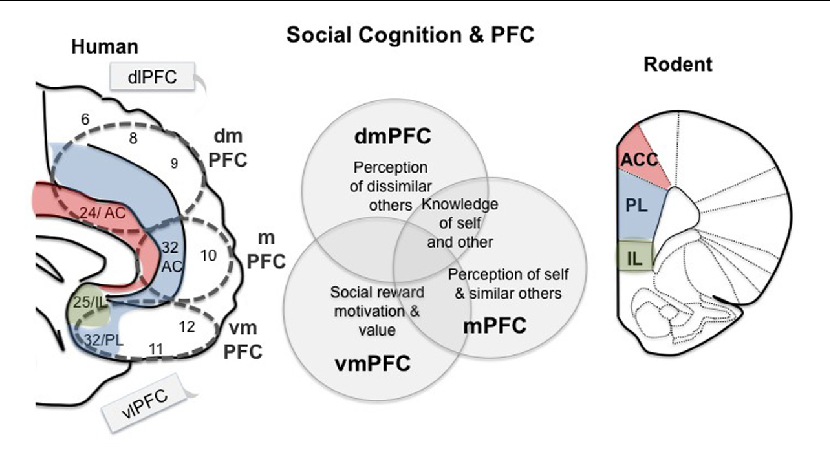 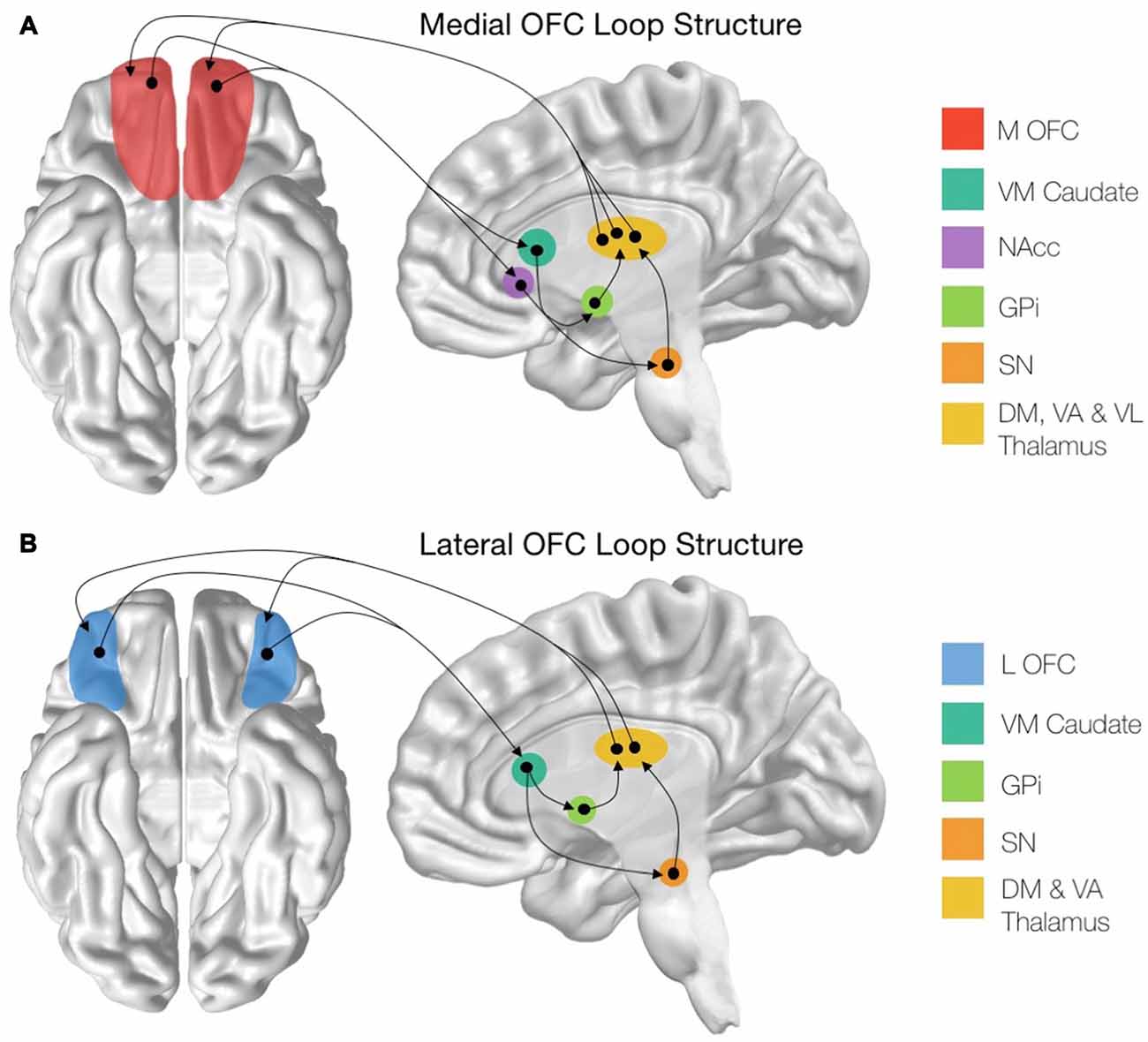 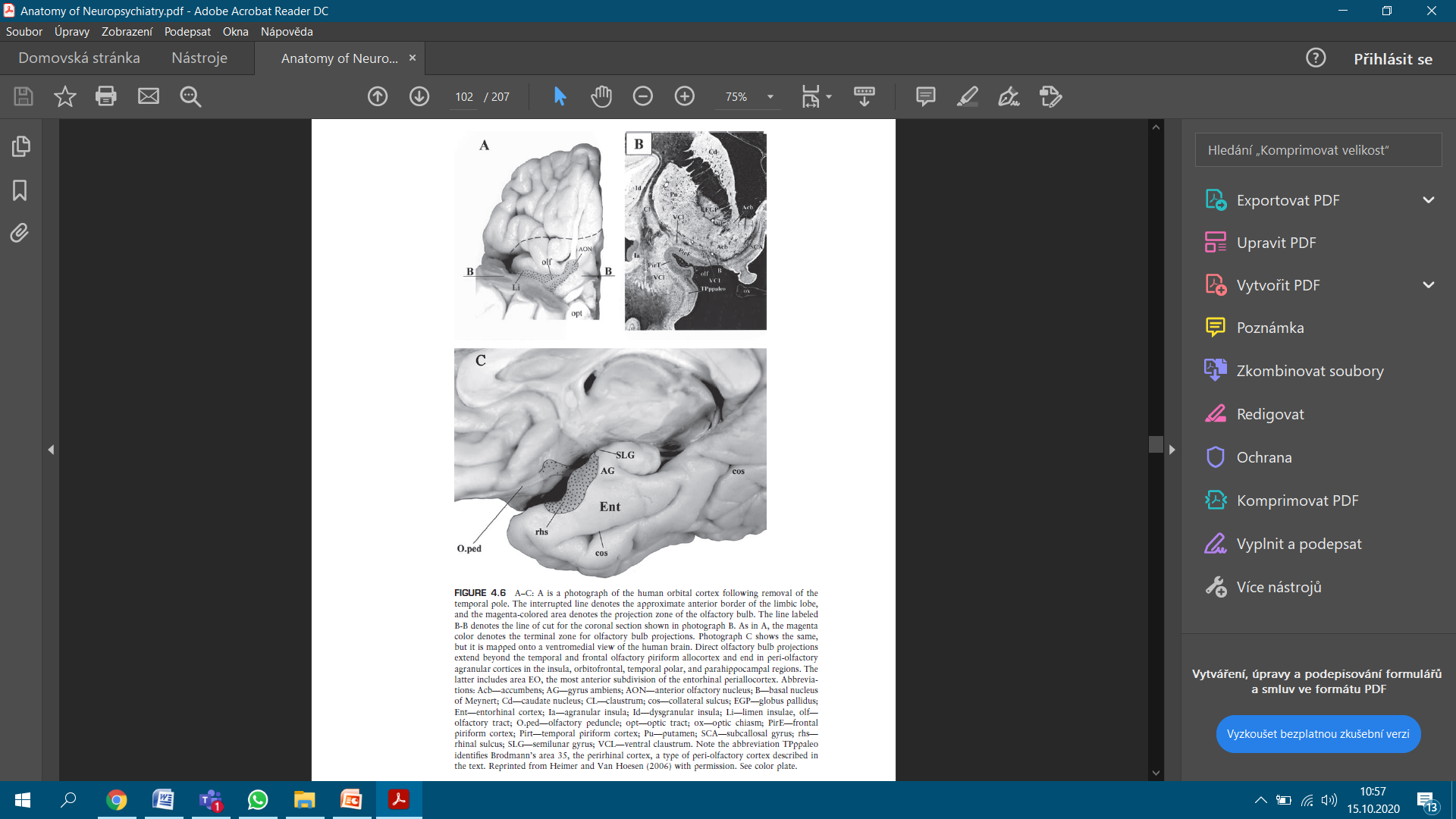 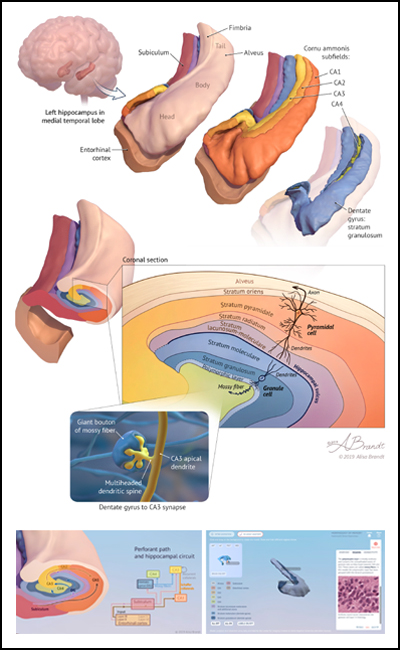 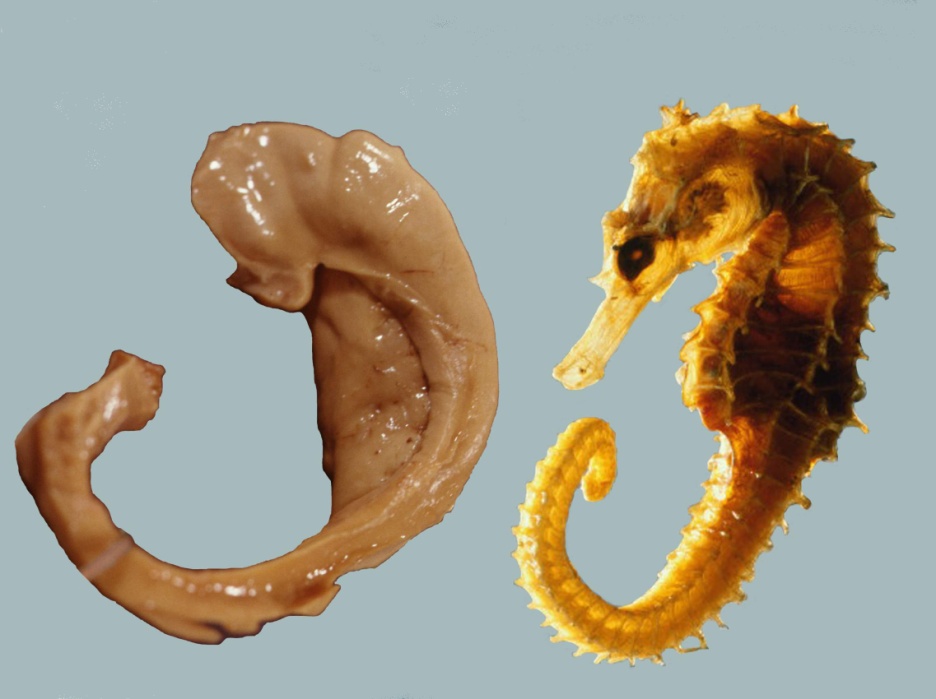 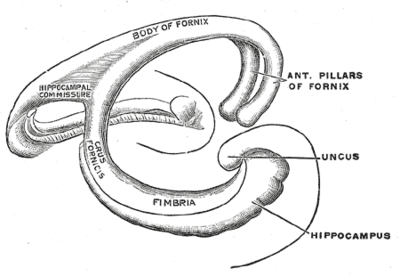 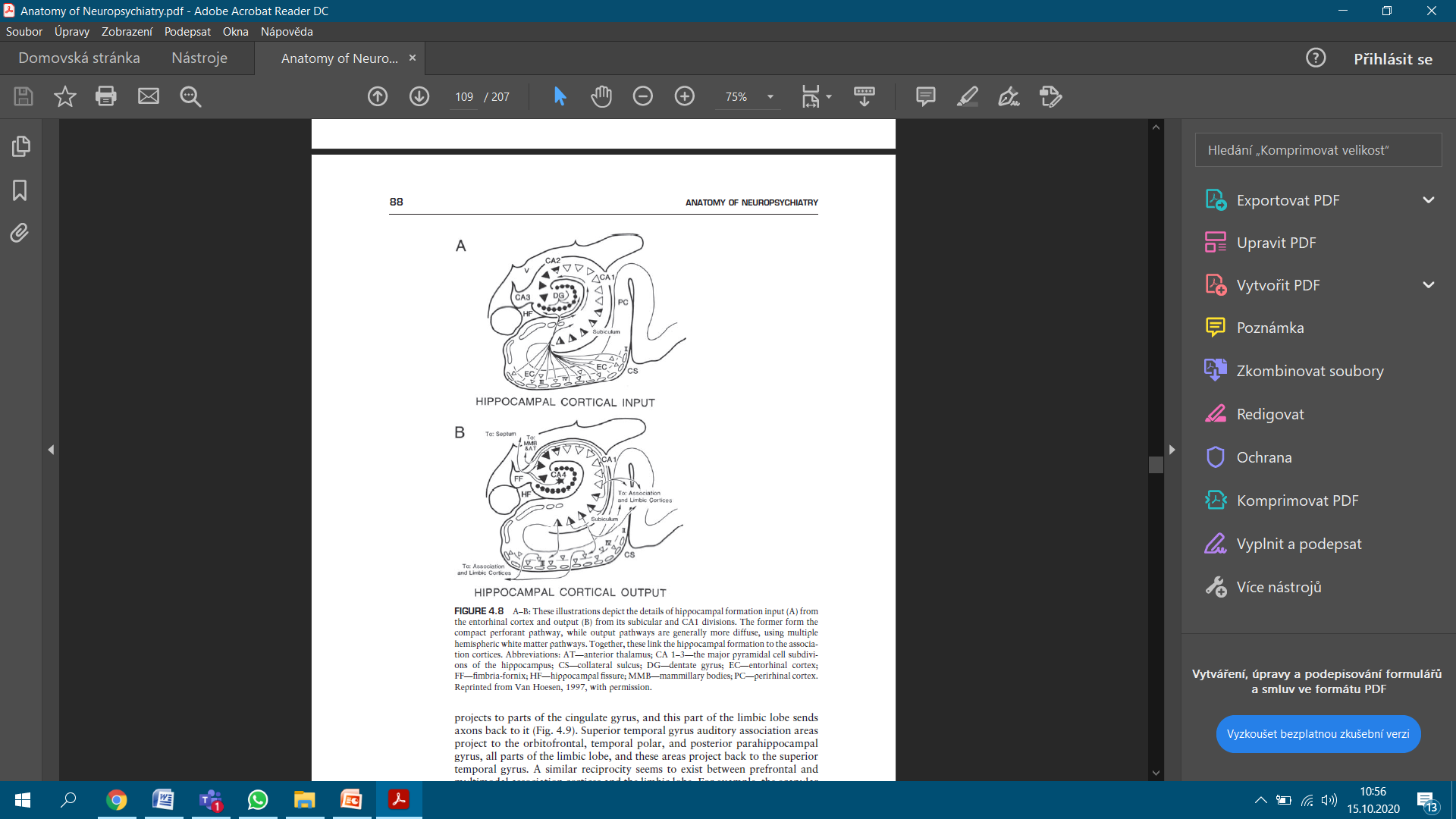 Anatomy for neuropsychiatry. 1st Ed. Heimer et al., 2007
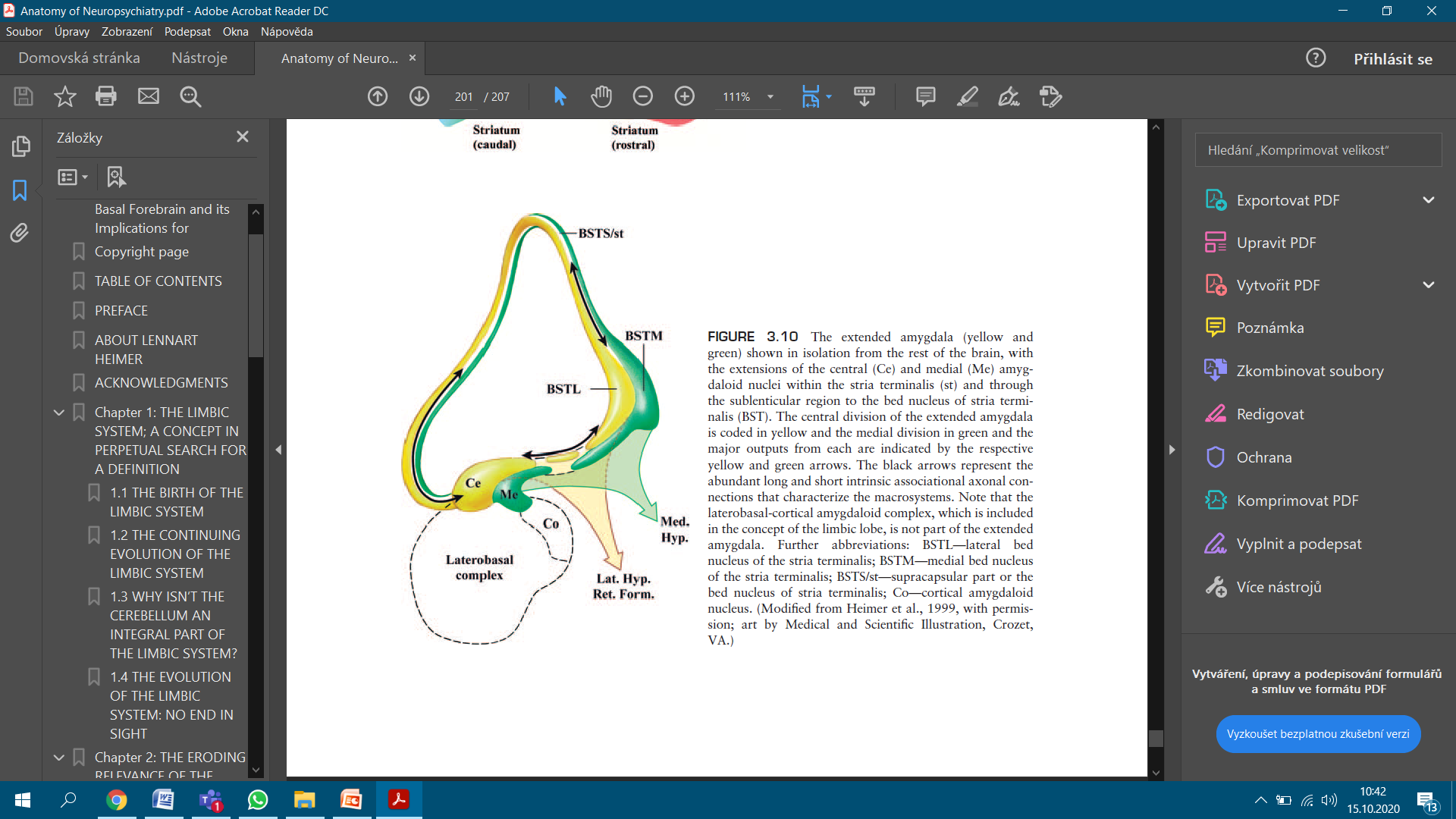 Extended amygdala
Anatomy for neuropsychiatry. 1st Ed. Heimer et al., 2007
Densita D3 receptorů u pac. se schizofrenií před a po medikaci.
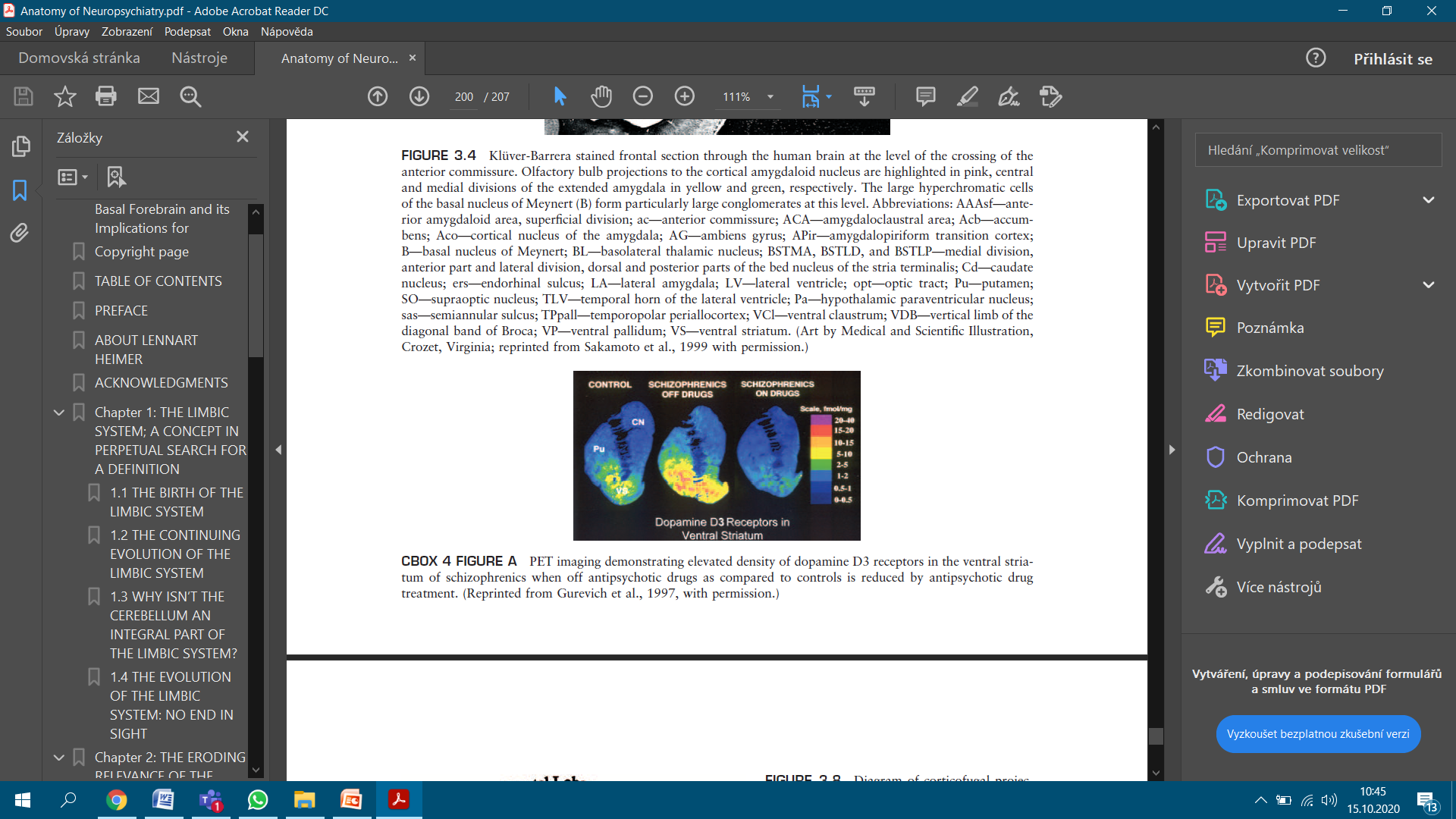 Anatomy for neuropsychiatry. 1st Ed. Heimer et al., 2007
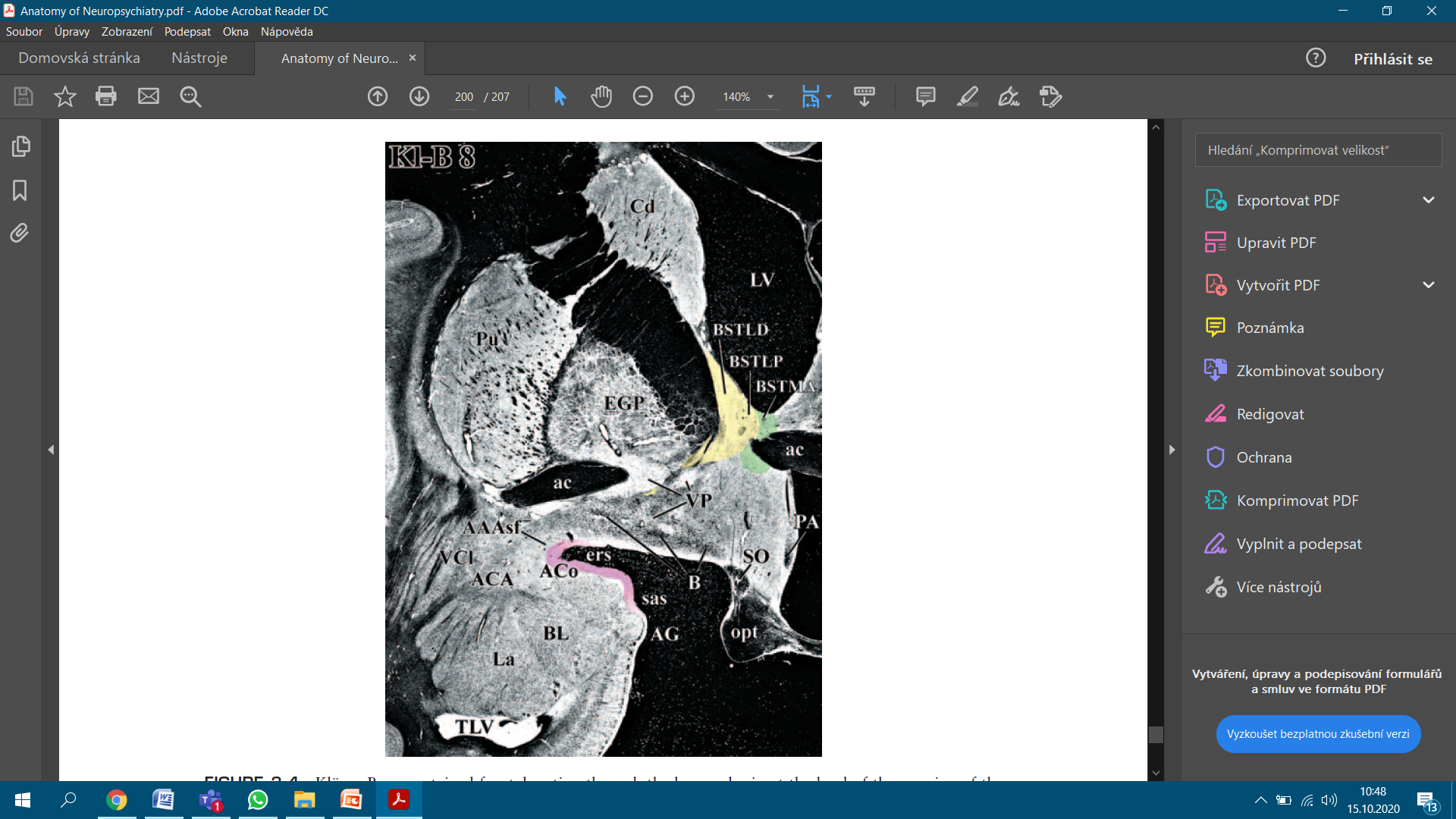 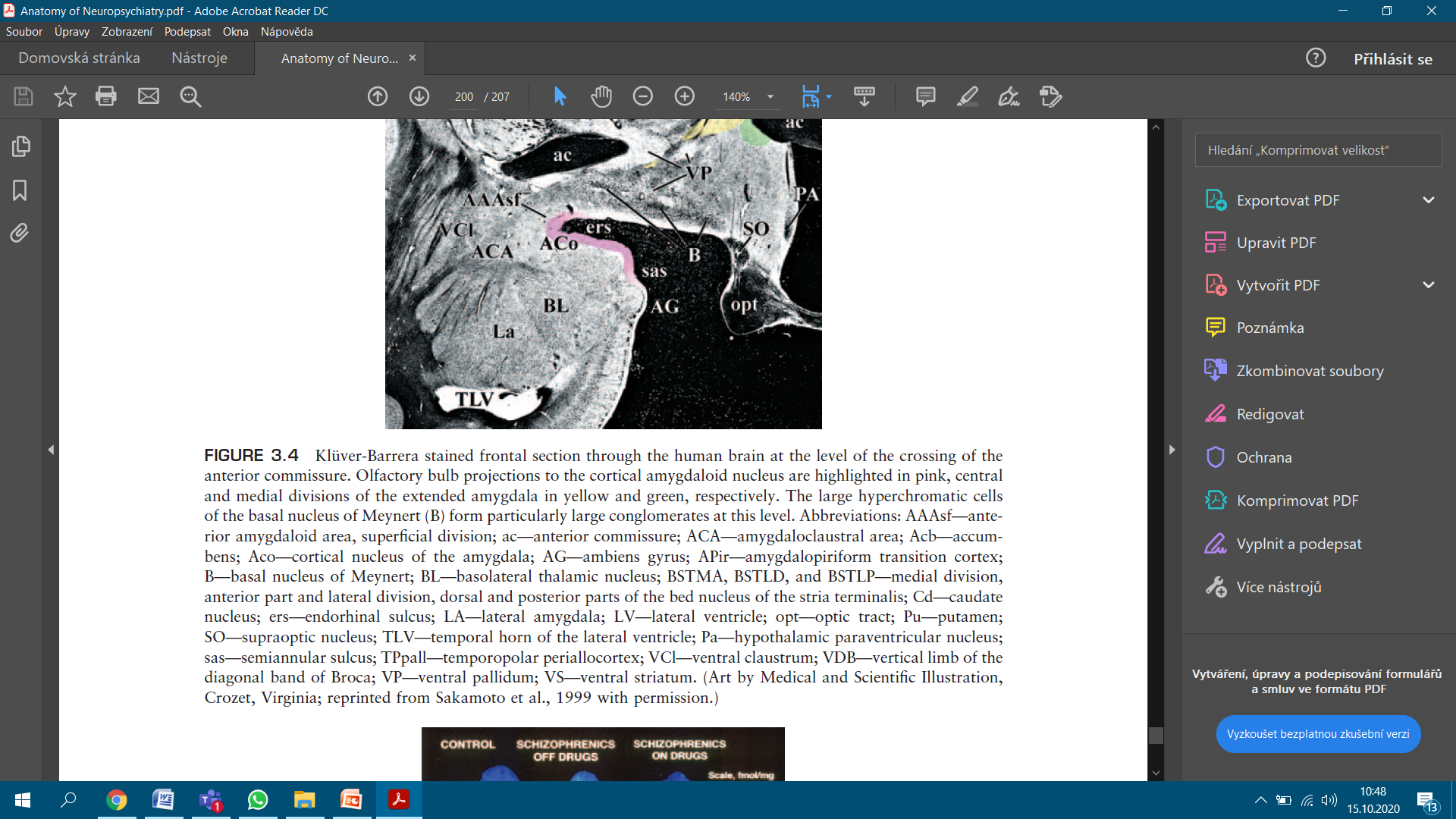 Anatomy for neuropsychiatry. 1st Ed. Heimer et al., 2007
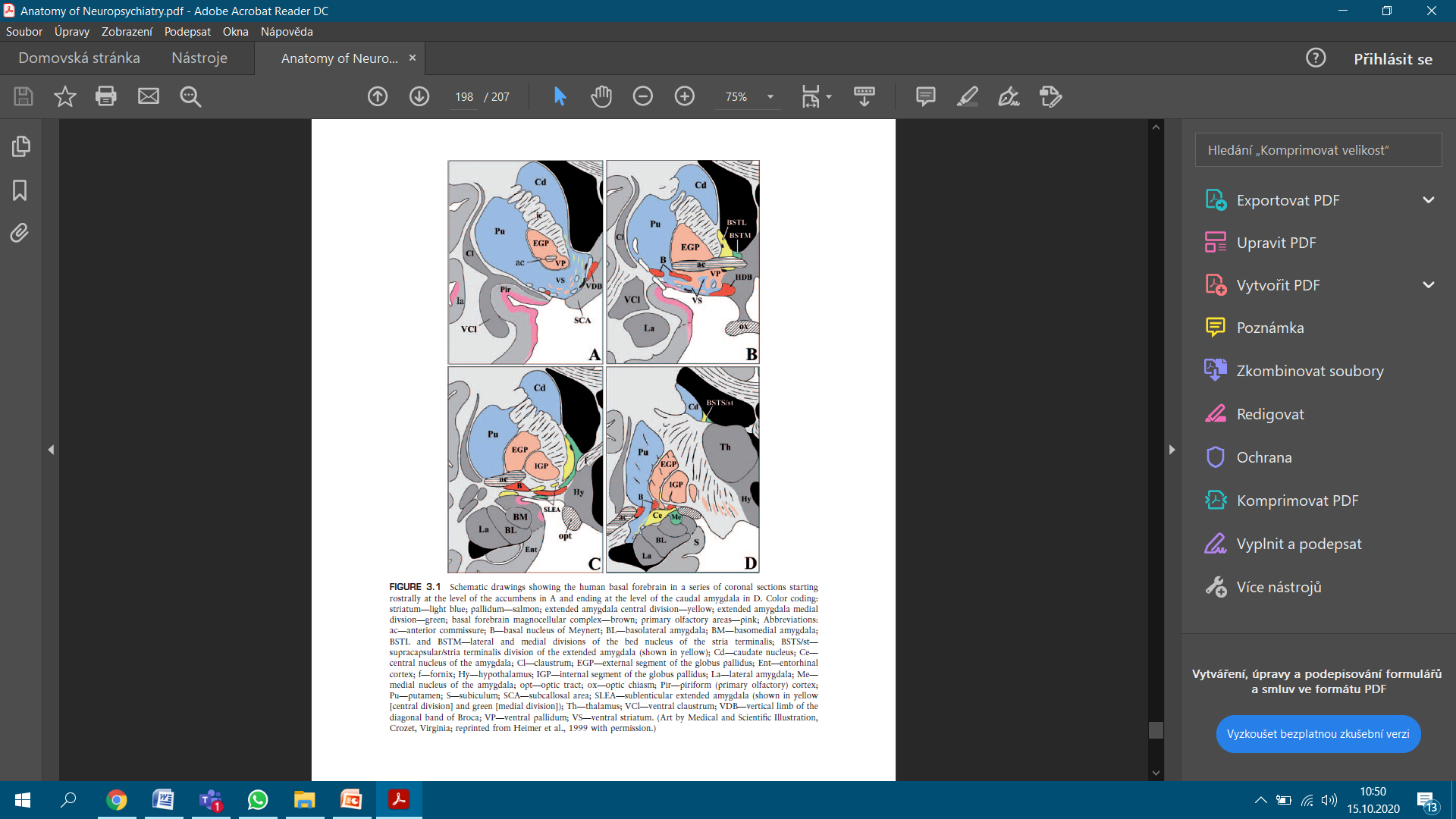 Anatomy for neuropsychiatry. 1st Ed. Heimer et al., 2007
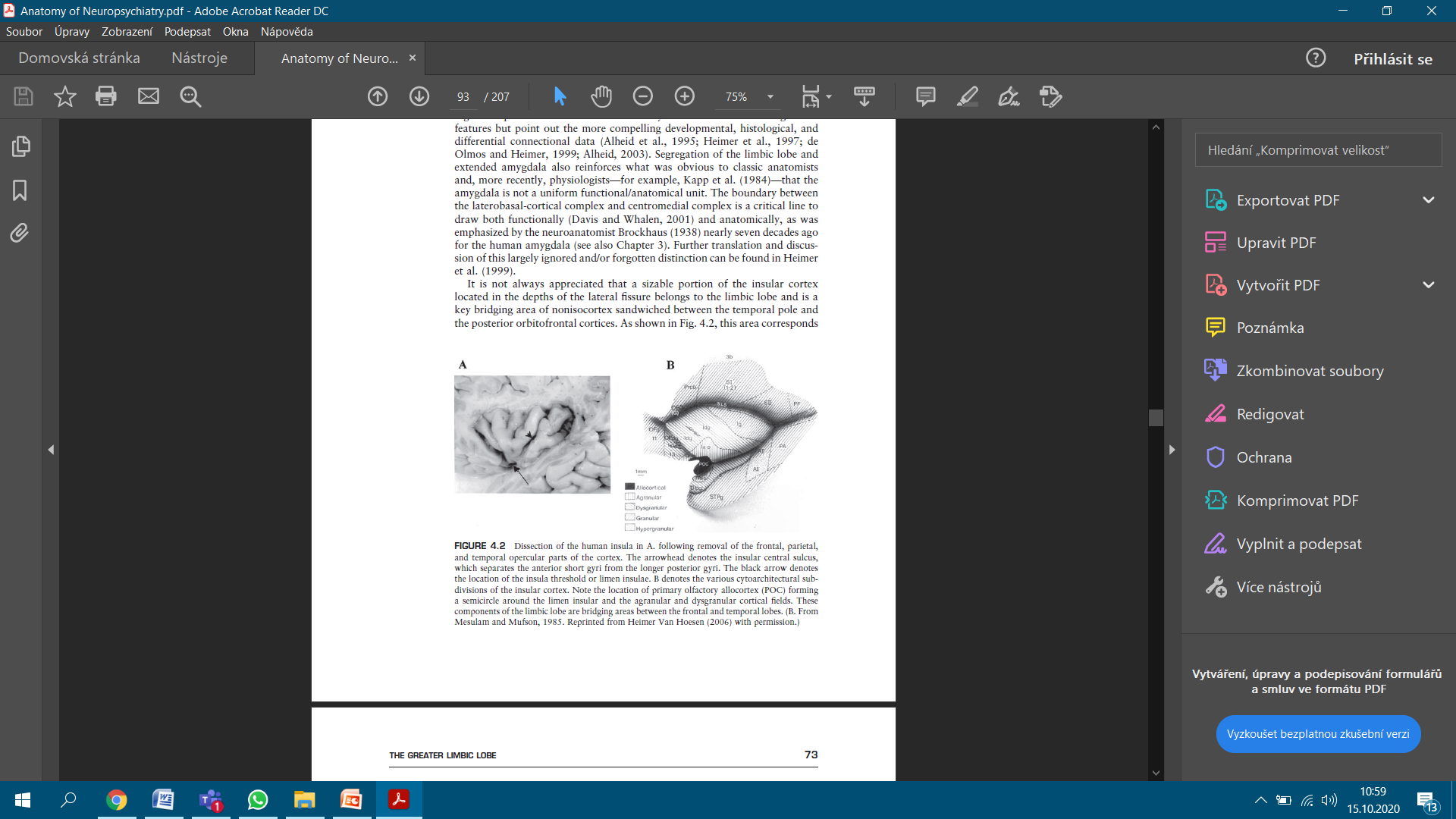 Anatomy for neuropsychiatry. 1st Ed. Heimer et al., 2007